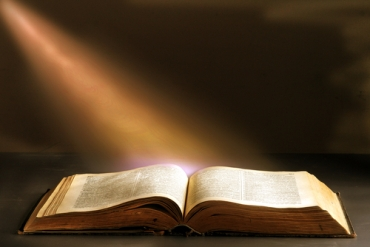 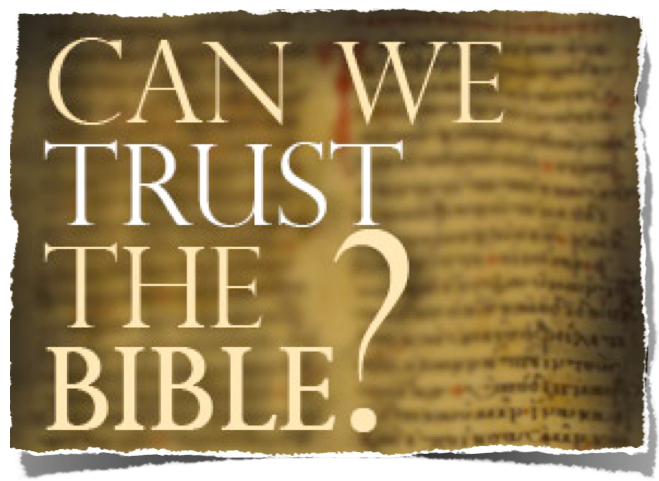 The Trustworthiness of The Scriptures
Can We Trust The Bible?
Is It True? Is It Accurate? Is It From God?
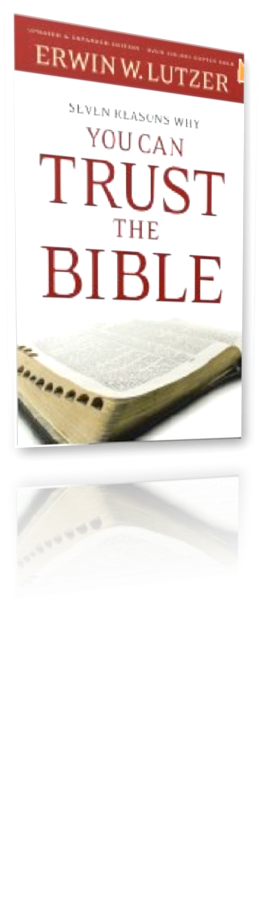 Where did the Bible come from? 
How do we know the right books are in the Bible? 
Does the Bible contain errors? 
What are the oldest copies we have of the Bible? 
How do we know that the Bible hasn't been changed over the years? 
Why are there so many translations of the Bible, and which one should I use?
The Trustworthiness of The Scriptures
Can We Trust The Bible?
Is It True? Is It Accurate? Is It From God?
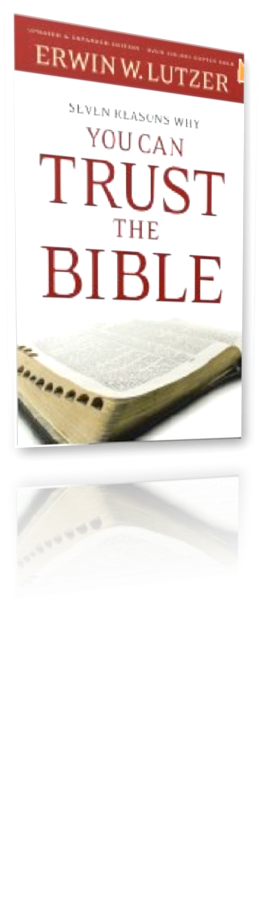 God Is!
God Has Provided Divine Confirmation!
It Answers Every Human Need! 
It Is One Harmonious Thought!
It claims to be the word of God!
The Trustworthiness of The Scriptures
Can We Trust The Bible?
Is It True? Is It Accurate? Is It From God?
The Bible Could NOT be a product of man alone!!
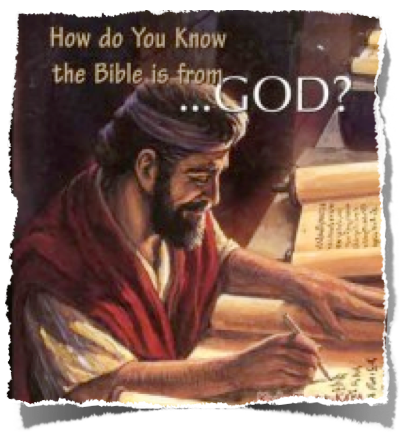 The Trustworthiness of The Scriptures
Can We Trust The Bible?
Is It True? Is It Accurate? Is It From God?
Harmonious In Thought! 
66 different books –
Written by 40 different men – 
Three different languages
written over 1600 year span
YET - One Harmonious Thought!
Christ is coming! – 
Christ has come! – 
Christ is coming again!
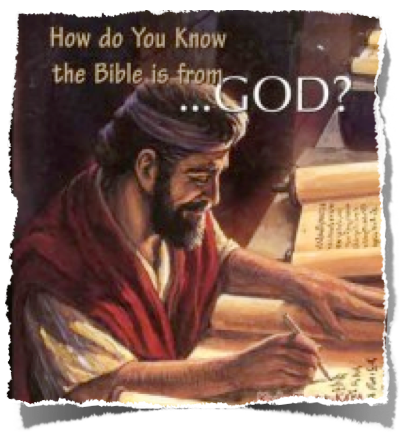 The Trustworthiness of The Scriptures
The Biblical Teaching About Inspiration
Plenary, verbal inspiration
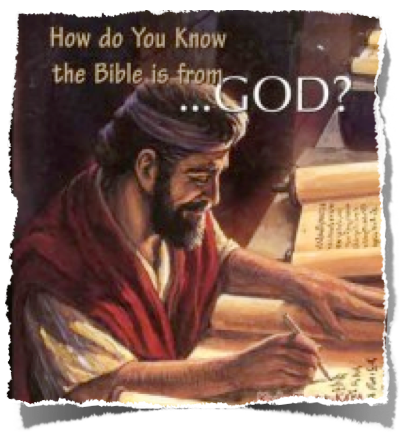 Thus, every word in every part of the original manuscript is there because The Holy Spirit directed it to be there . . .
The Trustworthiness of The Scriptures
From God To Us  - 
How Did We Get The Bible As It Is Today?
Inspiration / Revelation
Words of God Written & Copied
Canonization -
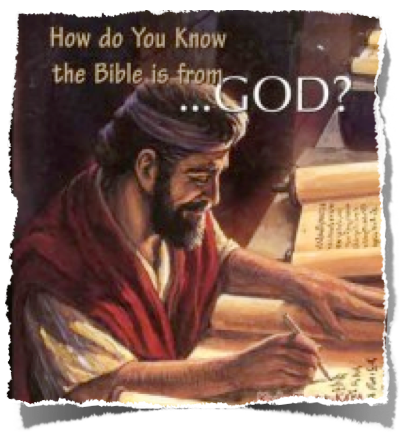 The Trustworthiness of The Scriptures
From God To Us  - 
How Did We Get The Bible As It Is Today?
History of Writing
Mesopotamia -3500 BC – 
Cuneiform tablets of the Sumerians; 
Temple tablets dating back to 2100 BC in the Ur of Chaldees.
Sumerian Tokens
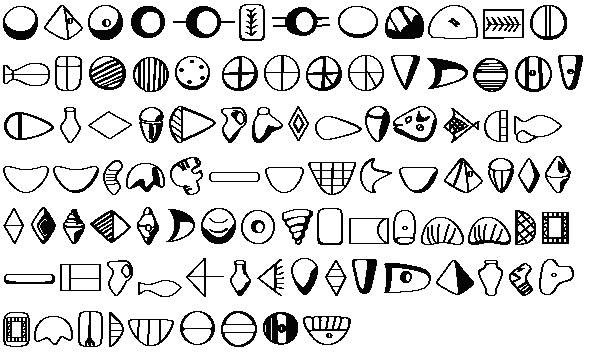 The Trustworthiness of The Scriptures
From God To Us  - 
How Did We Get The Bible As It Is Today?
History of Writing
Persian Cuneiform
Mesopotamia -3500 BC – 
Cuneiform tablets of the Sumerians; 
Temple tablets dating back to 2100 BC in the Ur of Chaldees.
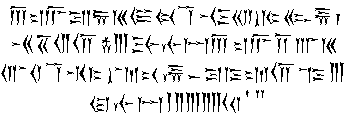 The Trustworthiness of The Scriptures
From God To Us  - 
How Did We Get The Bible As It Is Today?
History of Writing
Writing was clearly present in Egypt prior to the time of Abraham, (before the fifth Dynasty, 2500)
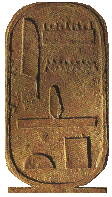 The Trustworthiness of The Scriptures
From God To Us  - 
How Did We Get The Bible As It Is Today?
History of Writing
Hieroglyphics,
Writing was clearly present in Egypt prior to the time of Abraham, (before the fifth Dynasty, 2500)
Egyptian discoveries – Hieroglyphics, 3500 BC – The teachings for Kagemni and Ptah-Hetep – 2700. . .
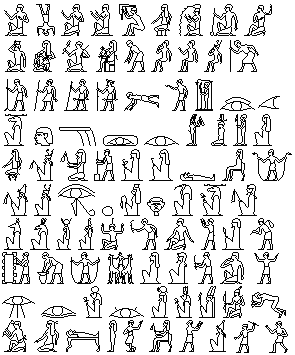 The Trustworthiness of The Scriptures
From God To Us  - 
How Did We Get The Bible As It Is Today?
History of Writing
Clay: The most writing material in Mesopotamia - commonly written upon in cuneiform.
Stone: In almost every region the earliest material on which writing has been found. 
Wood and wax: (Num. 17:2-3; Ezek. 37:16-17).
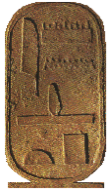 The Trustworthiness of The Scriptures
From God To Us  - 
How Did We Get The Bible As It Is Today?
History of Writing
Vellum or Parchment:  
Vellum - calf or antelope skins
Parchment - sheep or goat skins
These skins were used to make copies of the Bible for over 1,000 years, (AD 300-1400)
parchment leaf from a small codexGreek (Psalms III 4-8)5th Century ADP.Mich.Inv. 1573
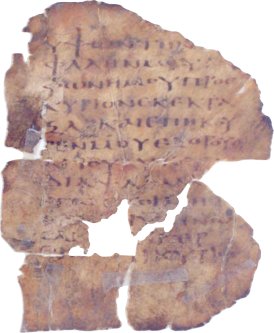 The Trustworthiness of The Scriptures
From God To Us  - 
How Did We Get The Bible As It Is Today?
History of Writing
Papyrus: used as a writing material in Egypt as early as 3500 B.C. 
The earliest manuscripts of the New Testament were on papyrus, a plant found along the Nile River.  
The manuscripts were copied by hand on scrolls (30ft long and 10 inches wide—average).  The columns were usually 3 to 4 inches wide.  
Scribes often wrote on both sides of the roll.
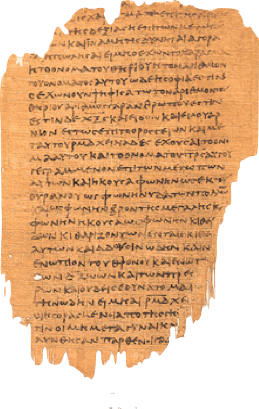 The Trustworthiness of The Scriptures
From God To Us  - 
How Did We Get The Bible As It Is Today?
History of Writing
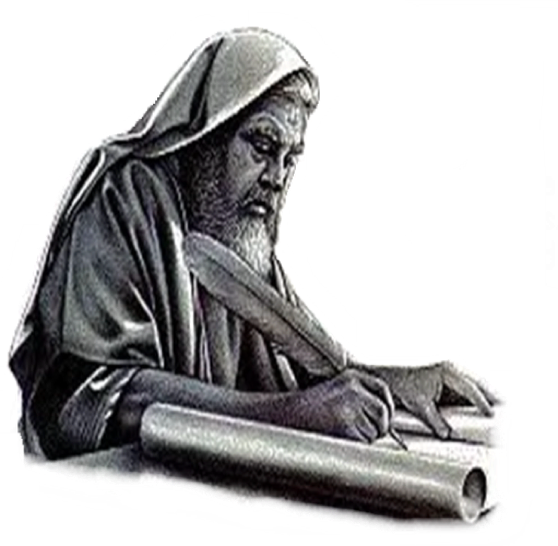 For a considerable time, God orally communicated with man (Patriarchal Age, Gen. 2-Ex. 20, about 2, 500 years). 
The first person mentioned in the Bible as writing down God's communiqué was Moses, who lived about 1500 B. C.
The Trustworthiness of The Scriptures
From God To Us  - 
How Did We Get The Bible As It Is Today?
History of Writing
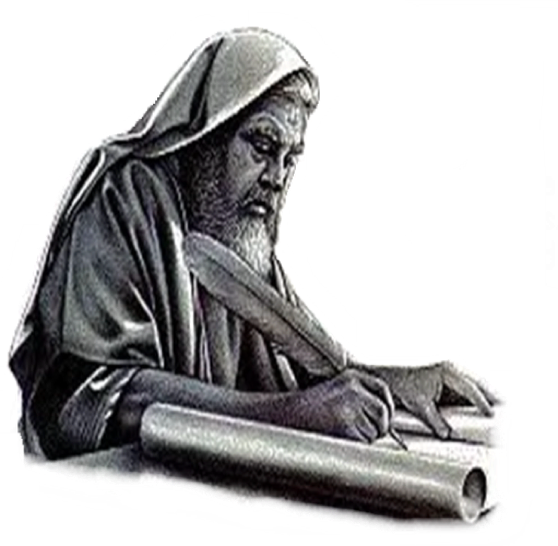 Moses was certainly taught how to write . . .
Therefore, Moses, being “educated in all the learning of the Egyptians, and was a man of power in words and deeds” (Acts 7:22),
The Trustworthiness of The Scriptures
From God To Us  - 
How Did We Get The Bible As It Is Today?
The Old Testament Written
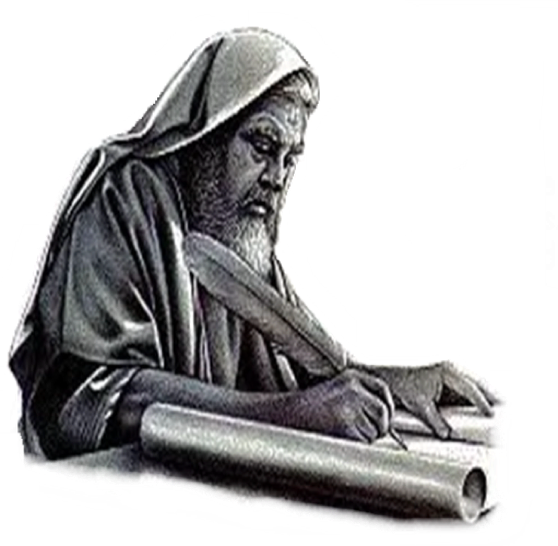 Written in Hebrew & Aramaic
The Trustworthiness of The Scriptures
From God To Us  - 
How Did We Get The Bible As It Is Today?
The Old Testament Written
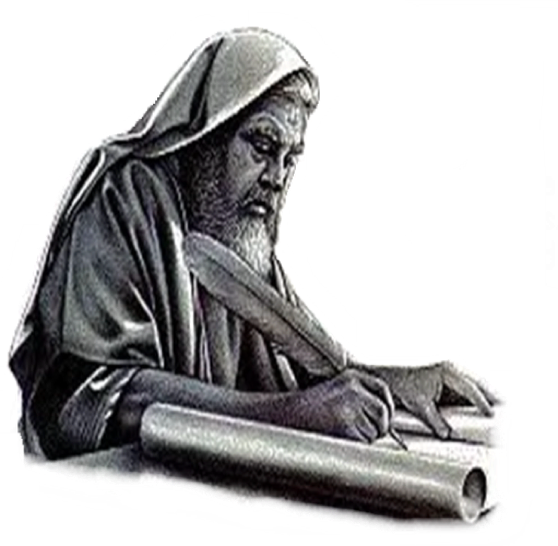 Moses is the author of the first five books of the Bible (Genesis through Deuteronomy). 
The Bible itself contributes six distinct writings to Moses (Ex. 17: 14; 24: 4; 34: 27, 28; Num. 33: 2; Deut. 31: 9, 24; 32: 1-43, cp. 31: 22).
The Trustworthiness of The Scriptures
From God To Us  - 
How Did We Get The Bible As It Is Today?
The Old Testament Written
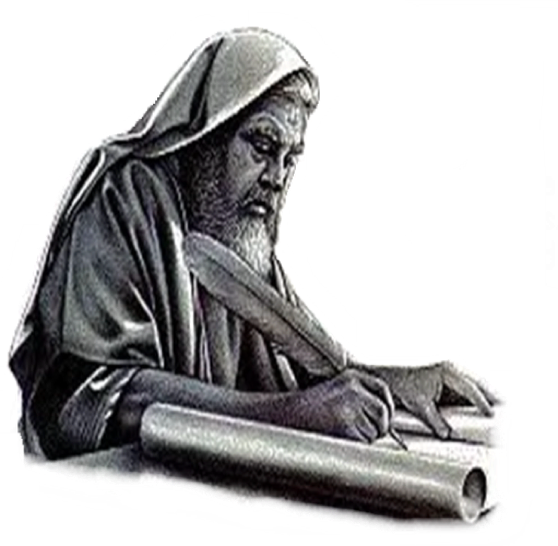 The books of law came first, then the prophets, until it grew into the collection we now know as the Hebrew scriptures. 
The Bible mentions writings by Joshua, Samuel, Isaiah, Jeremiah, and others (Josh. 24: 26; I Sam. 10: 25; Jere. 36: 2).
The Trustworthiness of The Scriptures
From God To Us  - 
How Did We Get The Bible As It Is Today?
Deuteronomy 17:18-19 (NKJV)
18 "Also it shall be, when he sits on the throne of his kingdom, that he shall write for himself a copy of this law in a book, from the one before the priests, the Levites. 19 And it shall be with him, and he shall read it all the days of his life, that he may learn to fear the LORD his God and be careful to observe all the words of this law and these statutes,
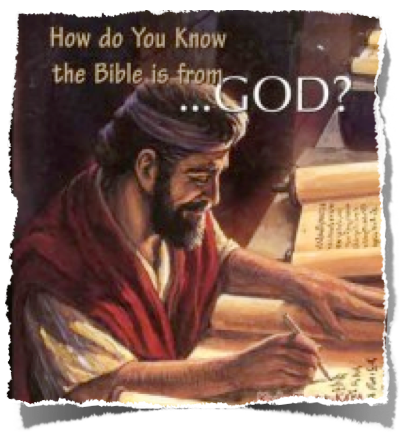 The Trustworthiness of The Scriptures
From God To Us  - 
How Did We Get The Bible As It Is Today?
Isaiah 30:8 (NKJV) 
8 Now go, write it before them on a tablet, And note it on a scroll, That it may be for time to come, Forever and ever:
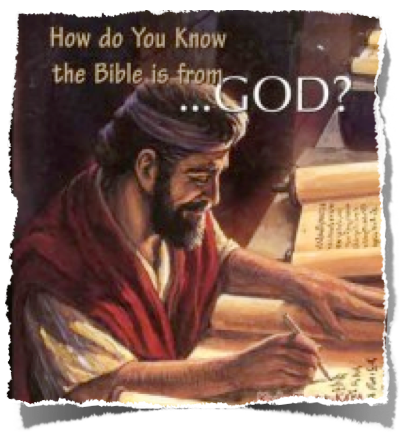 The Trustworthiness of The Scriptures
From God To Us  - 
How Did We Get The Bible As It Is Today?
Jeremiah 30:2 (NKJV) 
2 "Thus speaks the LORD God of Israel, saying: 'Write in a book for yourself all the words that I have spoken to you.
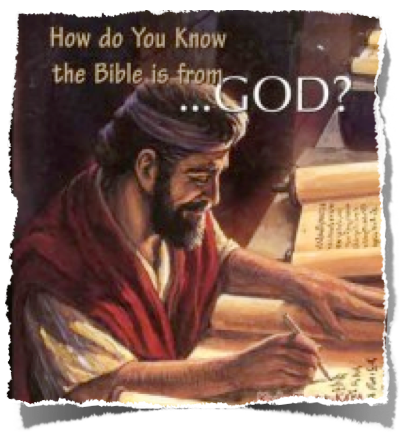 The Trustworthiness of The Scriptures
From God To Us  - 
How Did We Get The Bible As It Is Today?
The New Testament Written
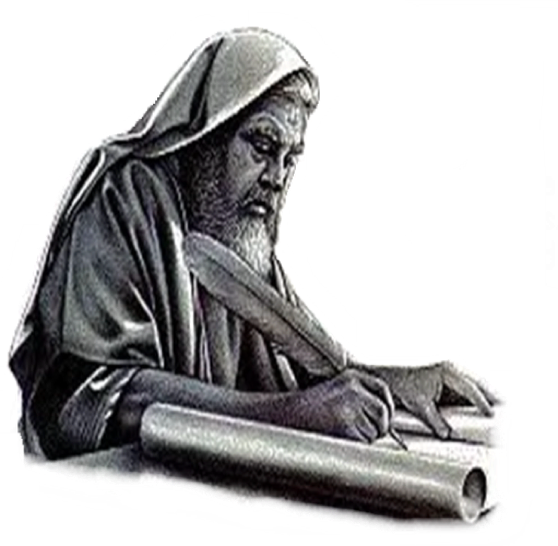 Written in Koine Greek, also know as Hellenistic Greek (4th century BC - 4th century AD) 
Koine Greek was the most widely spread language of the times due to the empire of Alexander the Great.
The Trustworthiness of The Scriptures
From God To Us  - 
How Did We Get The Bible As It Is Today?
Romans 15:4 (NKJV) 
4 For whatever things were written before were written for our learning, that we through the patience and comfort of the Scriptures might have hope.
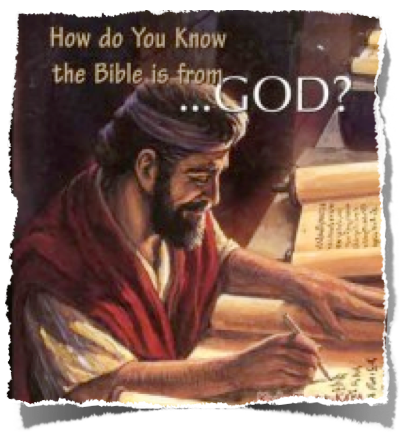 The Trustworthiness of The Scriptures
From God To Us  - 
How Did We Get The Bible As It Is Today?
Ephesians 3:3-4 (NKJV) 
3 how that by revelation He made known to me the mystery (as I have briefly written already, 4 by which, when you read, you may understand my knowledge in the mystery of Christ),
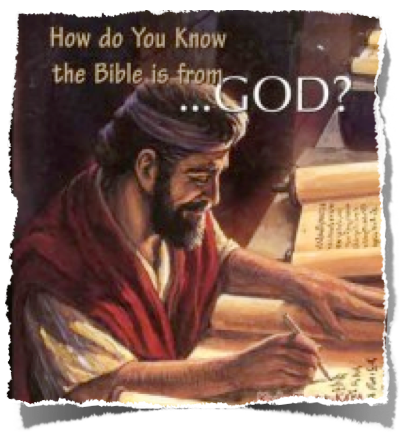 The Trustworthiness of The Scriptures
From God To Us  - 
How Did We Get The Bible As It Is Today?
2 Peter 3:1-2 (NKJV) 
1 Beloved, I now write to you this second epistle (in both of which I stir up your pure minds by way of reminder), 2 that you may be mindful of the words which were spoken before by the holy prophets, and of the commandment of us, the apostles of the Lord and Savior,
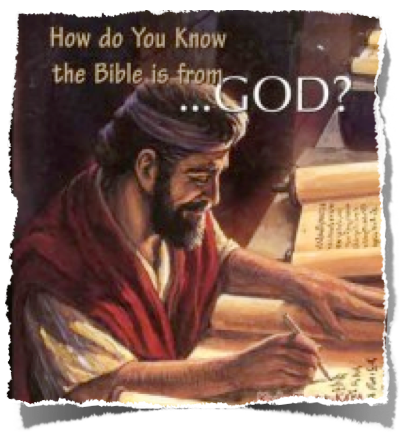 The Trustworthiness of The Scriptures
From God To Us  - 
How Did We Get The Bible As It Is Today?
2 Peter 3:15-16 (NKJV) 
15 and consider that the longsuffering of our Lord is salvation--as also our beloved brother Paul, according to the wisdom given to him, has written to you,
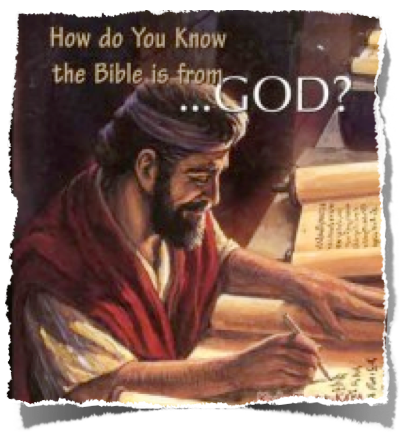 The Trustworthiness of The Scriptures
From God To Us  - 
How Did We Get The Bible As It Is Today?
2 Peter 3:15-16 (NKJV) 
16 as also in all his epistles, speaking in them of these things, in which are some things hard to understand, which untaught and unstable people twist to their own destruction, as they do also the rest of the Scriptures.
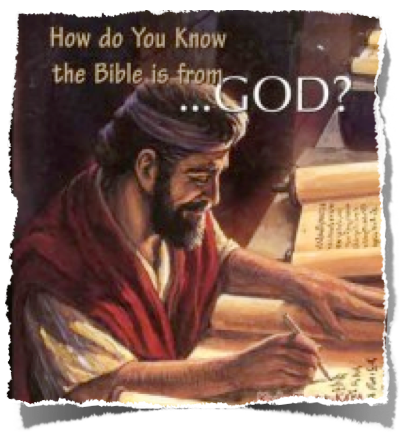 The Trustworthiness of The Scriptures
From God To Us  - 
How Did We Get The Bible As It Is Today?
1 John 1:3-4 (NKJV) 
3 that which we have seen and heard we declare to you, that you also may have fellowship with us; and truly our fellowship is with the Father and with His Son Jesus Christ. 4 And these things we write to you that your joy may be full.
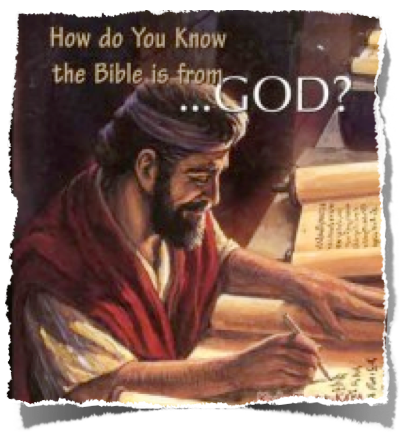 The Trustworthiness of The Scriptures
From God To Us  - 
How Did We Get The Bible As It Is Today?
The Scriptures Completed & Copied
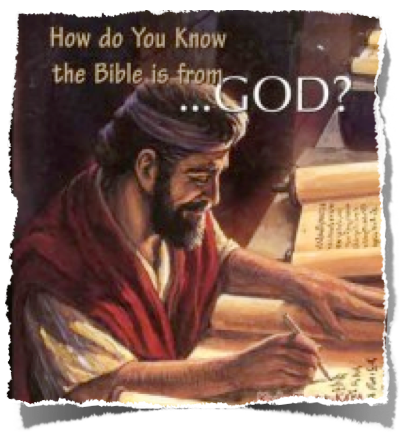 By around A.D. 100, revelation completed - (Jude 3; Rev. 22:18-19). 
No autographs exist today!
Immediately upon completion of these writings, copies were made (cf. Col. 4:16; I Thess. 5:27).
The Trustworthiness of The Scriptures
From God To Us  - 
How Did We Get The Bible As It Is Today?
The Scriptures Completed & Copied
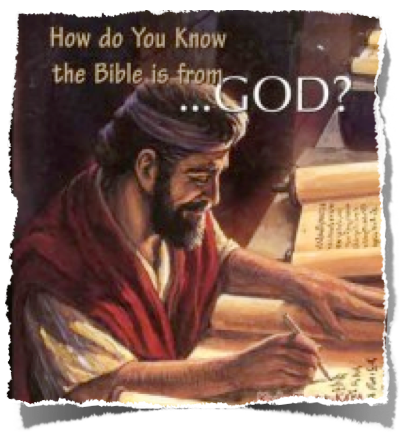 The only means of duplication until the fifteenth century was by manual handwriting. (in A.D. 1454 Johannes Gutenburg invented the printing press)
The earliest copies of these autographs were written in the original language & called manuscripts - (over 5,000)
The Trustworthiness of The Scriptures
From God To Us  - 
How Did We Get The Bible As It Is Today?
The Scriptures Completed & Copied
#8 An authentic copy must be the exemplar, from which the transcriber ought not in the least deviate. 
#9 No word or letter, not even a yod, must be written from memory, the scribe not having looked at the codex before him......
#14 besides this, the copyist must be in full Jewish dress,
#15 wash his whole body, etc
The tradition of the Jewish scribes in copying the Old Testament
*Samuel Davidson, The Hebrew Text of the Old Testament, p. 89.
The Trustworthiness of The Scriptures
From God To Us  - 
How Did We Get The Bible As It Is Today?
Considered Canonical When Written
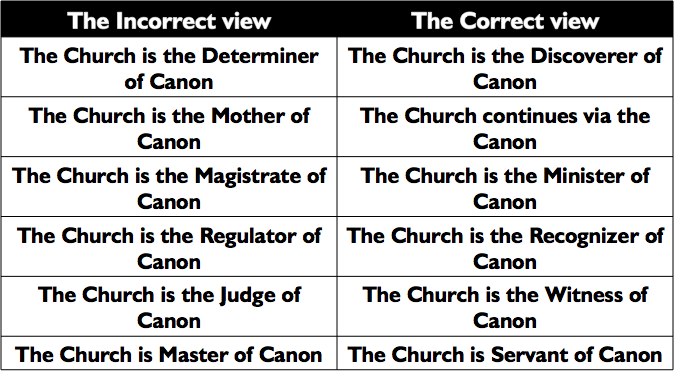 The Trustworthiness of The Scriptures
From God To Us  - 
How Did We Get The Bible As It Is Today?
The Trustworthiness of The Scriptures
From God To Us  - 
How Did We Get The Bible As It Is Today?
The Trustworthiness of The Scriptures
From God To Us  - 
How Did We Get The Bible As It Is Today?
The Trustworthiness of The Scriptures
From God To Us  - 
How Did We Get The Bible As It Is Today?
How does the New Testament compare to other books of antiquity.
There are over 5,000 Greek manuscripts of the New Testament available to us today. 
Over 2,200 Lectionaries (Books used in worship that cite the Bible).
Ancient Versions – 9,000 manuscripts
Church "Fathers" – ca. 36,000 citations – scholars say that all but four verses of the entire New Testament text could be reconstructed from the citations of the early Church Fathers alone!
The Trustworthiness of The Scriptures
From God To Us  - 
How Did We Get The Bible As It Is Today?
How does the New Testament compare to other books of antiquity.
The New Testament is the best attested book of antiquity by far! - (Mt. 24:35)
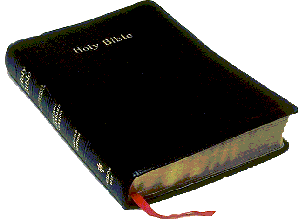 The Trustworthiness of The Scriptures
From God To Us  - 
How Did We Get The Bible As It Is Today?
Charts by Don McClain
Prepared November 8-10, 2012
Preached November 11, 2012
West 65th Street church of Christ
P.O. Box 190062
Little Rock AR 72219
501-568-1062
Prepared using PPT 2010
Email – donmcclain@sbcglobal.net  
More PPT & Audio Sermons:
http://w65stchurchofchrist.org/coc/sermons/
Note – Many of the transition effects used in this presentation may be lost using PPT 2007 Viewer
http://www.microsoft.com/downloads/details.aspx?FamilyID=cb9bf144-1076-4615-9951-294eeb832823&displaylang=en